Session 2
What is a trade union?Update 1.7 Jan 24
[Speaker Notes: Outcomes to be achieved:

This session is designed to find out what the reps think a trade union is and how it can help them.
In particular when a rep is asked “Why should I join?”
One of the things all reps find hard is recruiting. What should they say to persuade someone to join.
Ask the question, then go the next slide]
The definition of a trade union
An organised association of workers in a trade, group of trades, or profession, formed to protect and further their rights and interests.
[Speaker Notes: Outcome to be achieved: 

This is the definition you would find in a dictionary. Most young workers have no idea what a union is and any view they do have is one that is out of date.
We need to be explain this is not so and why union’s are still relevant. 

Ask why they are interested in being reps? The sort of answers we are looking for are: a safe place to work, environmental issues and robust procedures that help members.]
Recognition in the workplace
Employers are not obliged to bargain with unions.
They can voluntarily recognise a union or a union can gain statutory recognition by meeting certain criteria and applying to the Central Arbitration Committee.
With a recognition agreement in place, the employer ‘recognises’ the union for purposes of collective bargaining and a written agreement sets out the scope and the process of how it is done. Statutory recognition is limited to pay, hours and holidays.
[Speaker Notes: Outcome to be achieved: Learn what recognition is:

If this is for one branch, and you know what sort of recognition agreement it has, go through it. This is something they need to know and leads to the next exercise.
Even if employer resists, union can achieve recognition if has
over 50% membership; or 
over 10% membership and 
gets a majority in a ballot of all employees.]
An unrecognised workplace  Vs a recognised workplace
[Speaker Notes: Outcome to be achieved: Learn what recognition is:

If this is for one branch, and you know what sort of recognition agreement it has, go through it. This is something they need to know and leads to the next exercise.
Even if employer resists, union can achieve recognition if has
over 50% membership; or 
over 10% membership and 
gets a majority in a ballot of all employees.]
Your right to join a trade union
You have the right to:
choose to join, or not join, a union
decide to leave or remain a member of a union
belong to the union you choose, even if it’s not the one your employer negotiates with on pay, terms and conditions
belong to more than one union.
Your employer isn’t allowed to:
offer you a benefit to leave a trade union
threaten to treat you unfairly if you don’t leave a union or stop doing union activities.
[Speaker Notes: Outcomes to be achieved: 

Facts that can be used promote the benefits of joining Prospect:

If someone is saying their career might be affected if they join, or it is not for my level of management, the law gives anyone the right to join a union]
The benefits of trade unions
You are better off in a workplace that recognises a union because:
you average 4.2% more in salary (Statista 2023)
health and safety is better
more training.
Prospect:
Just under  158,000 members Jan 2024.
Got £3.1m in injury compensation as of December 2023 
NEP provided 991 Reps with training in 2023
Trade unions all together in the UK:
6.4 million members: (TUC figures 2023)
Got £320 million in compensation (TUC 2015)
Trained 29,694 representatives (TUC 2019)
(TUC these are still latest stats)
[Speaker Notes: Outcome to be achieved: 

Facts that can be used promote the benefits of joining Prospect

This slide has two clicks the first is for trade union figures as a whole and the second is for Prospect only.
Prospect negotiates with more than 400 different employers.
Page 10 has a list of historical union victories.
These are the facts that back up why it is value for money to join.
Always mention that local issues make the most difference to people.]
Activity B: Other options
Discuss the benefits of being in a trade union as opposed to some of the following options:
Facebook group or other social media groups
Workers/employee’s forum
Single employee action
Professional body
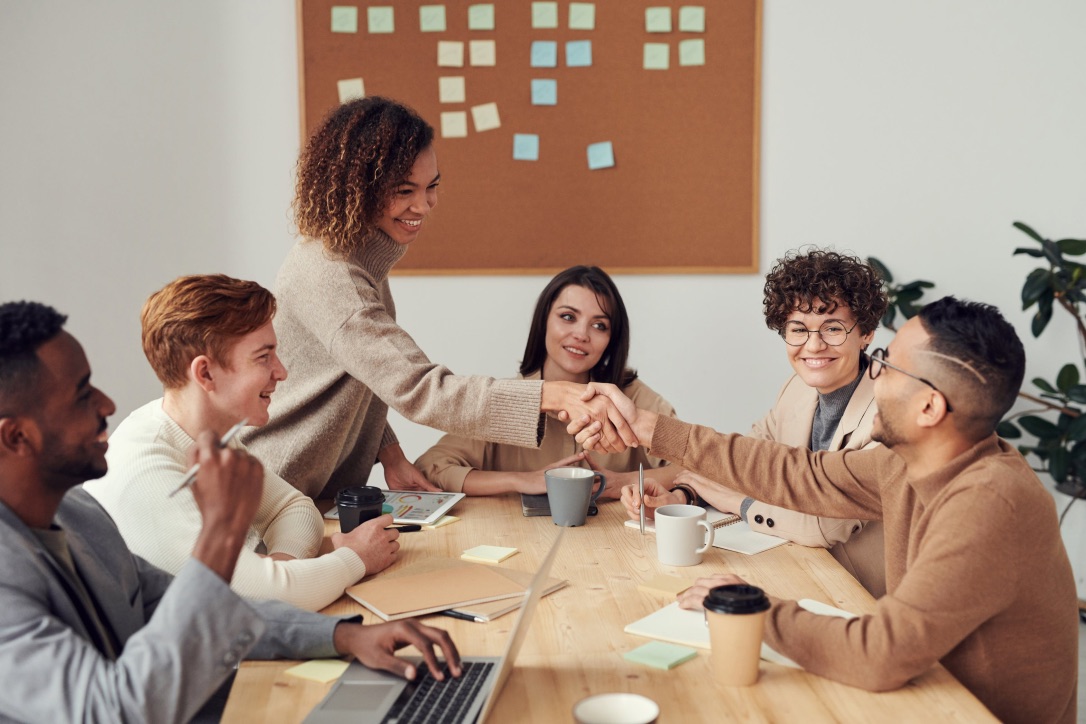 [Speaker Notes: Do this activity as big group face to face
Outcome to be achieved:

There is no real alternative to a trade union (five minutes)

Workbook page 13, act as moderator for the discussion and raise questions such as:
What would happen if the employer finds out about what is being said on Facebook? 
What would happen if the employer said no to a request from a forum or an individual? 
How can we argue against the person who says they get a pay rise even if they don’t join )a freeloader)?
Sum up the benefits of union membership, in particular for an individual member with an issue.
Generally the easiest recruitment pitch is to say why you joined. As you work in the same place, it will have resonance with the non-member and the passion will show through, rather than sounding like a script.]
Activity C: What can a union negotiate on?
In a big group make a list of what you would like a trade union to negotiate on, over and above the statutory recognition minimum.
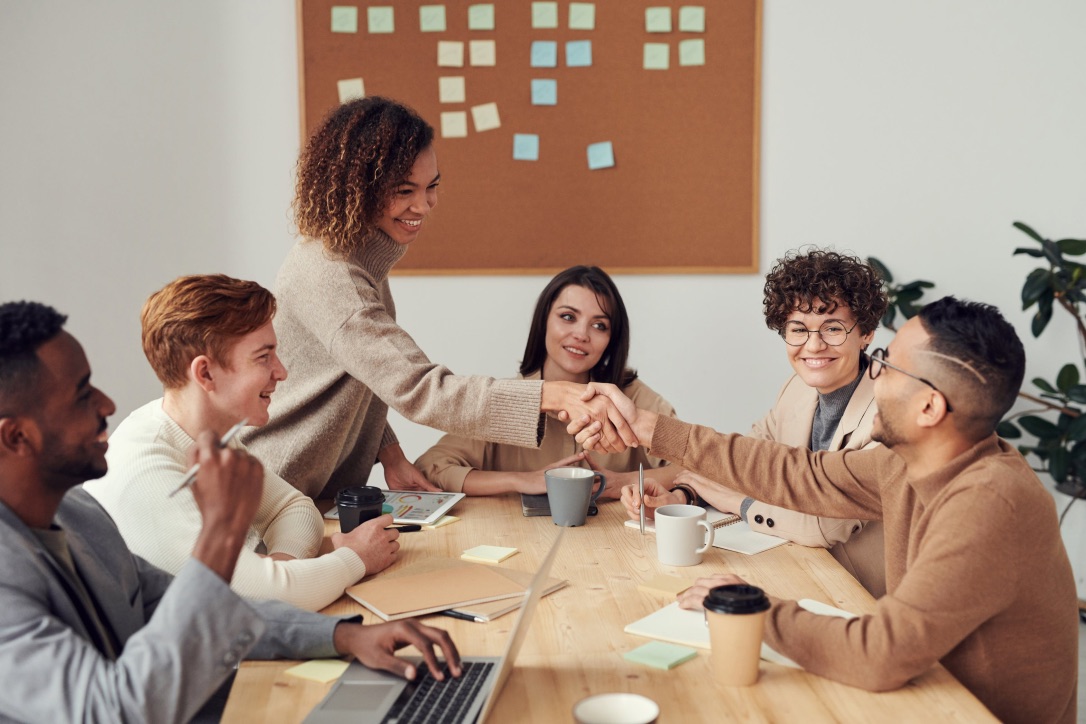 [Speaker Notes: Use whiteboard

Outcomes to be achieved: improve understanding of what can be negotiated (15 minutes)

Split class into small groups of 3 or 4  (10 mins max)
Sum up with explaining that negotiate is finding a compromise that both sides are happy with. Campaigning is persuading others that something needs to be done.
We are looking for the groups to come up with 
Explain only trade issues not political issues such the global climate strike 2019

Can negotiate on:				
Pay and conditions				
Health & safety				
Equality
Redundancy 
Time off 
If you know examples from anyone branch, add them in.]
Activity D: Your workplace Homework
Read the statements in the workbook and tick which describes your branch at the moment. Using the questionnaire, think about how you rate your workplace.
Start/think of your action plan to improve your organisation when you return to the workplace.
Watch Video 1 on Union Structure (10 mins)
 Video link; https://vimeo.com/showcase/prospect-ed
Password – education
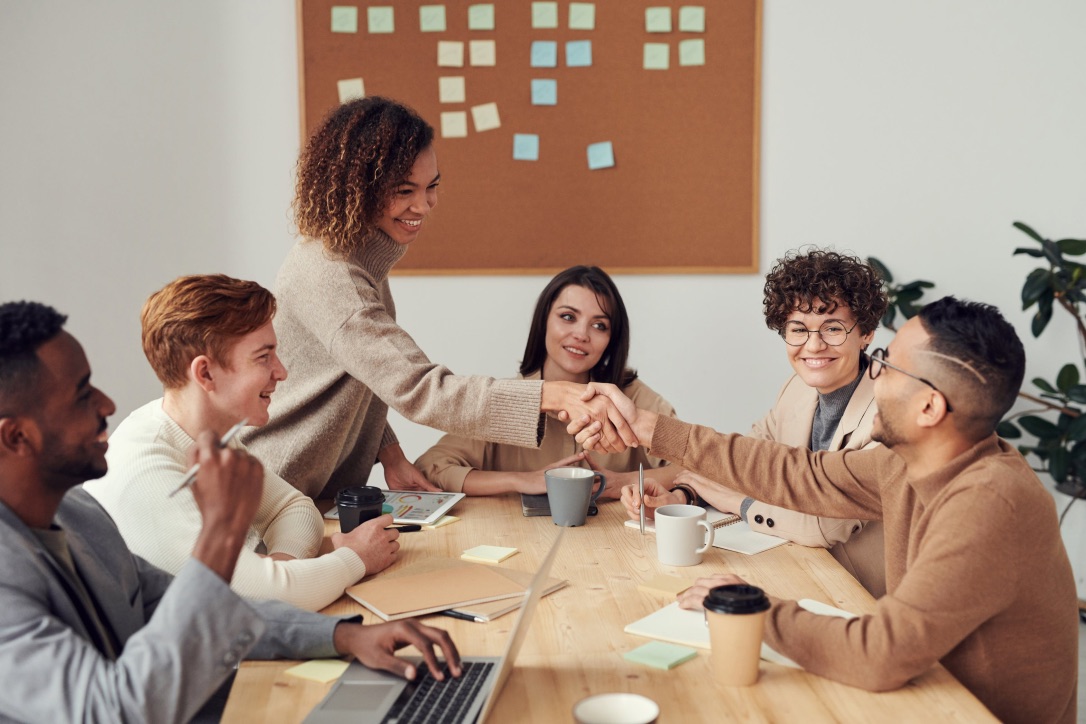 [Speaker Notes: Set as homework. To complete statements and watch video 1 in the vimeo collection  ‘How Prospect works.’

There are three other videos in the collection for reference we use for reps 2 training so just refer to the first video on the structure.

Outcome to be achieved:

A snapshot of what their branch is like Organising/servicing & what the structure of Prospect is

Follow up for the second sessions looks at the following questions, think about:
On a scale of 1-10, how well organised would you say your workplace is? 
In what ways is your workplace organised?
What can be improved in the following areas:
building membership
communicating with members
getting members active]